WEEKLY 1.20-1.24
LUNCH MENU
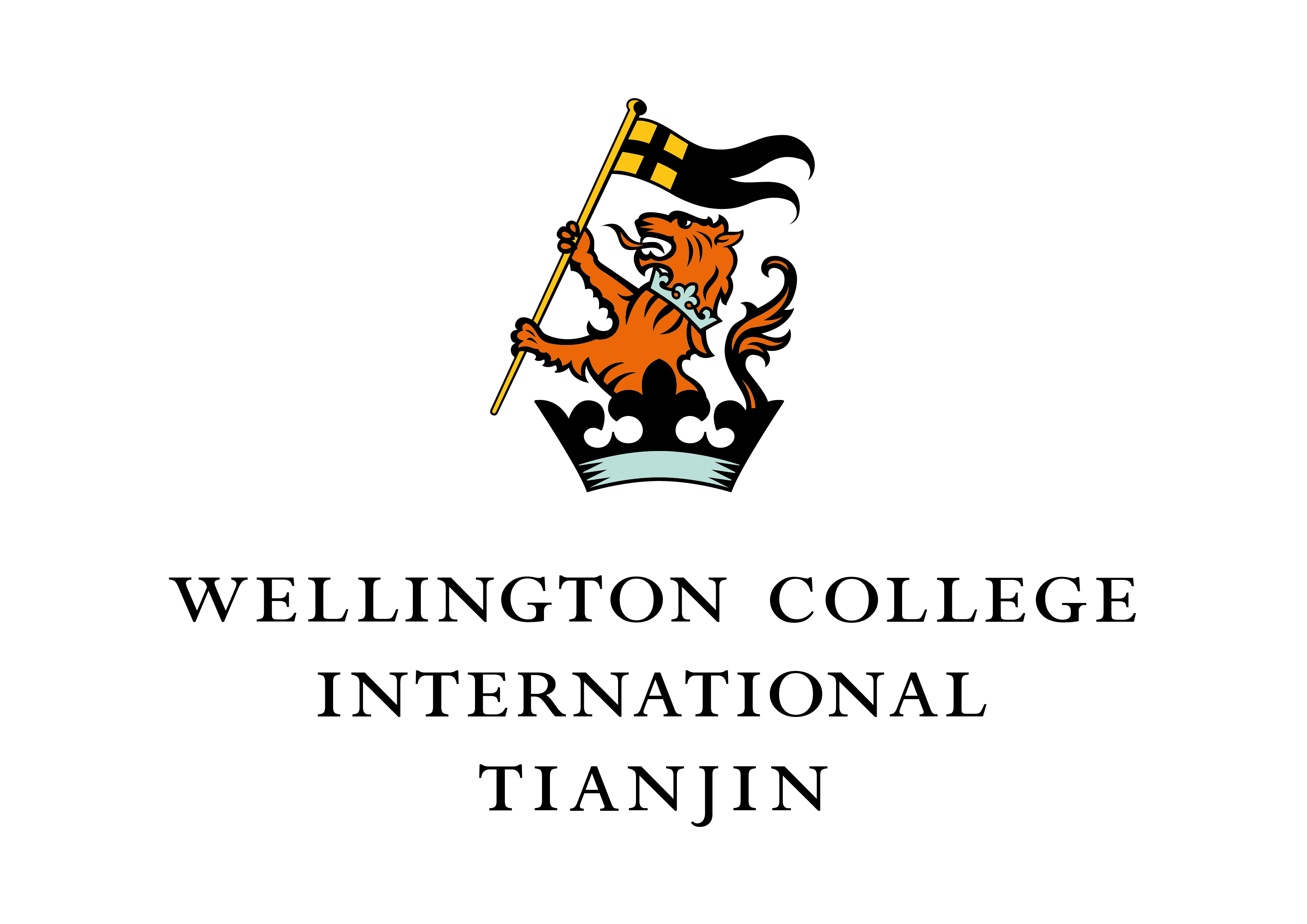 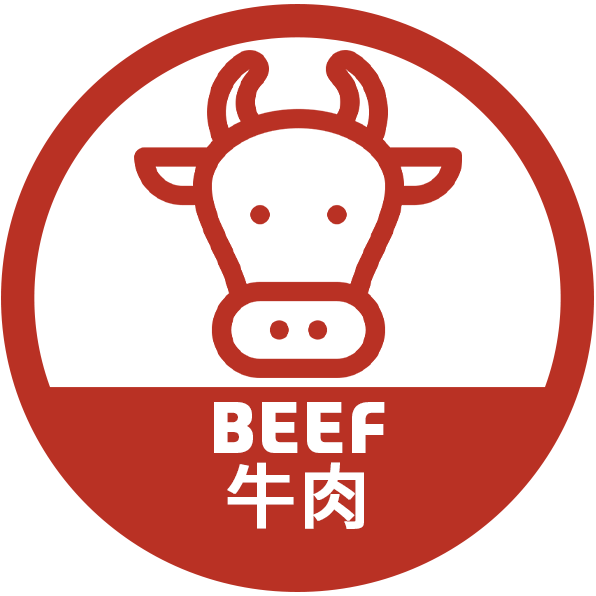 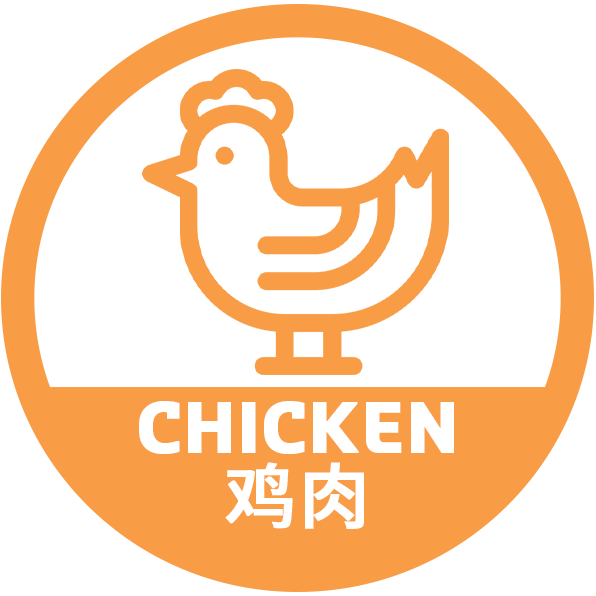 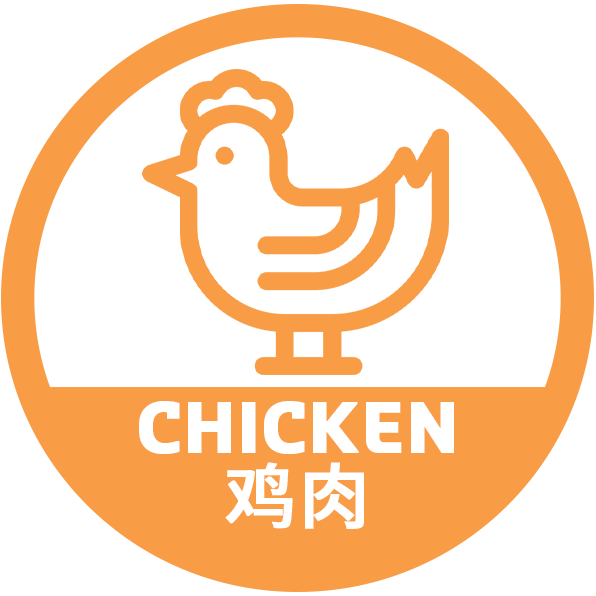 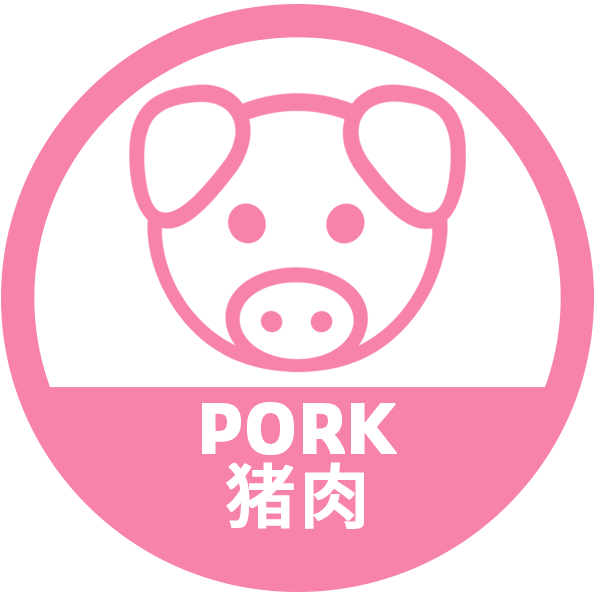 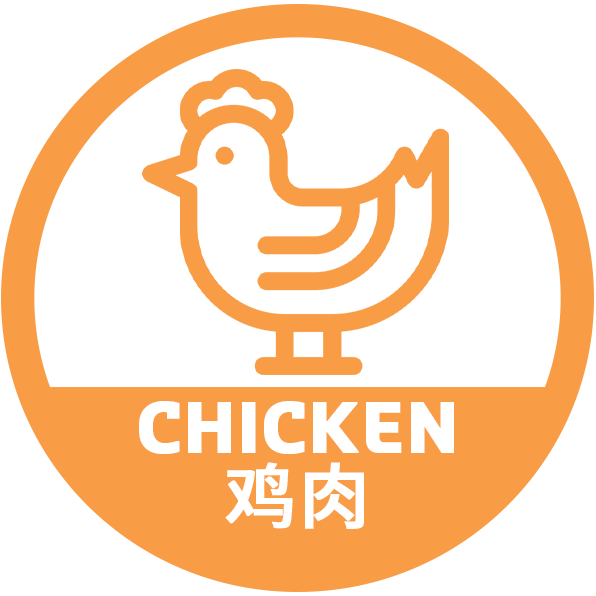 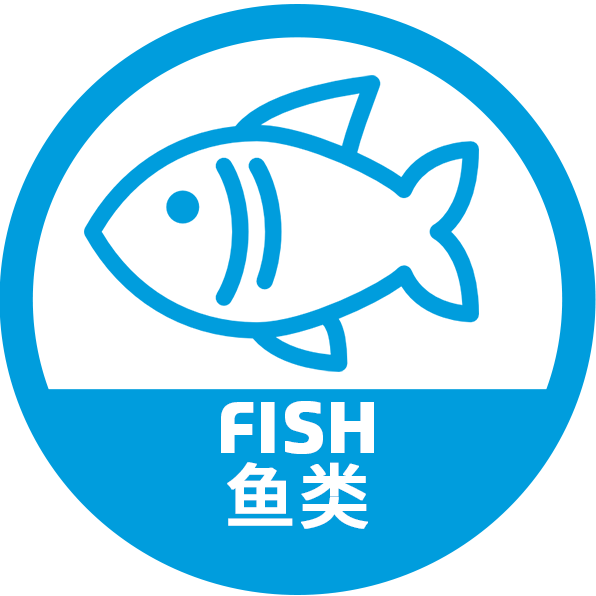 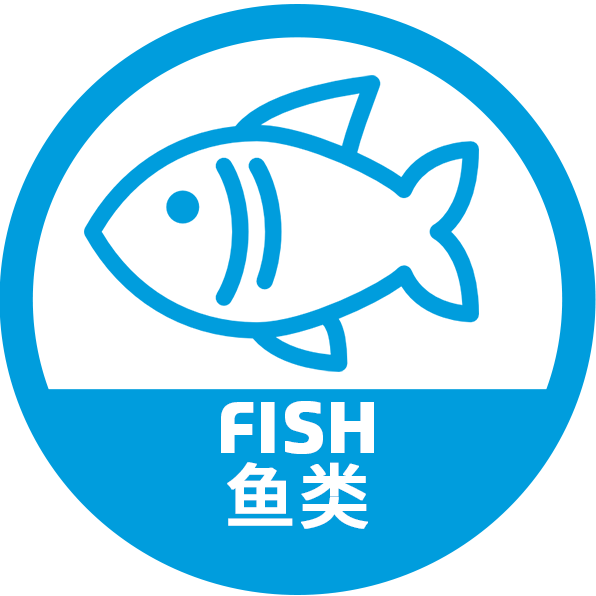 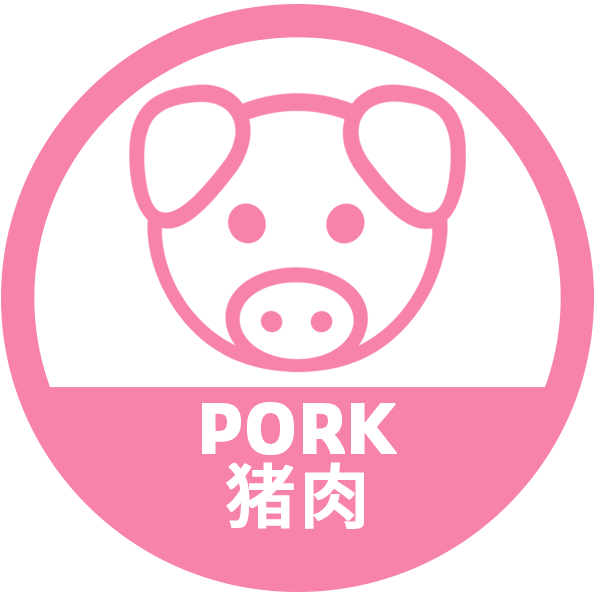 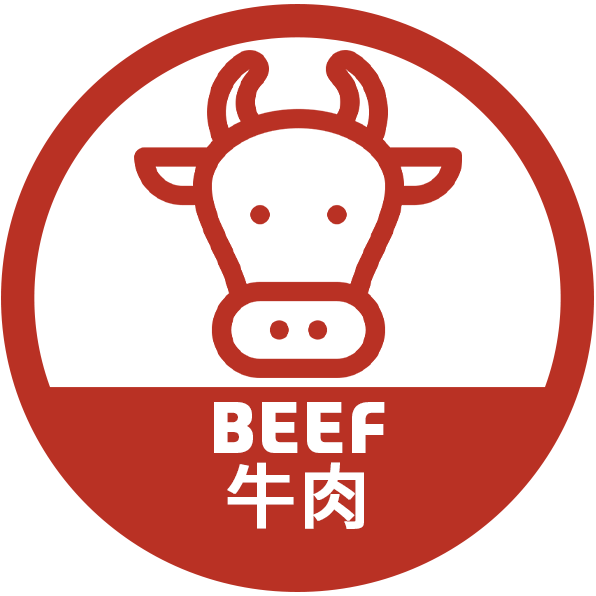 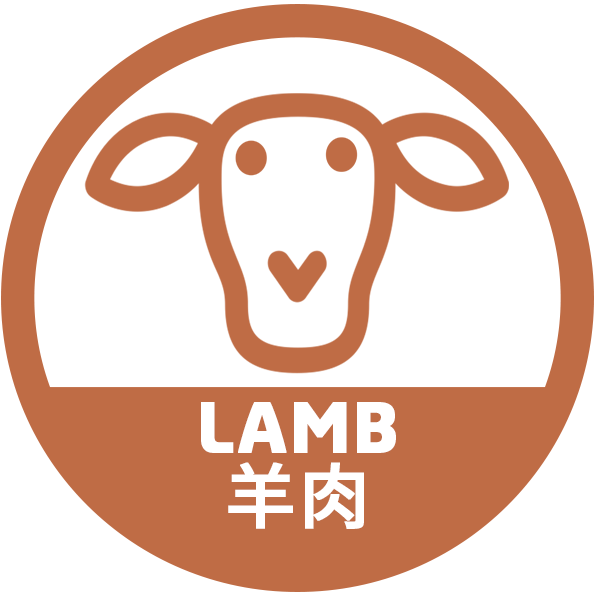 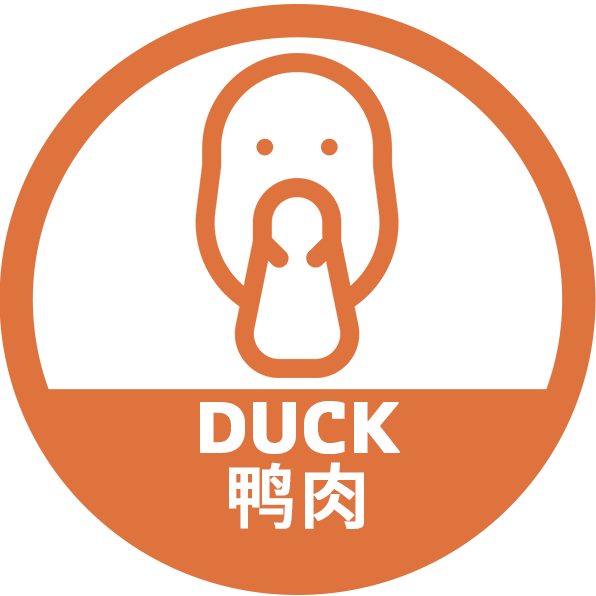 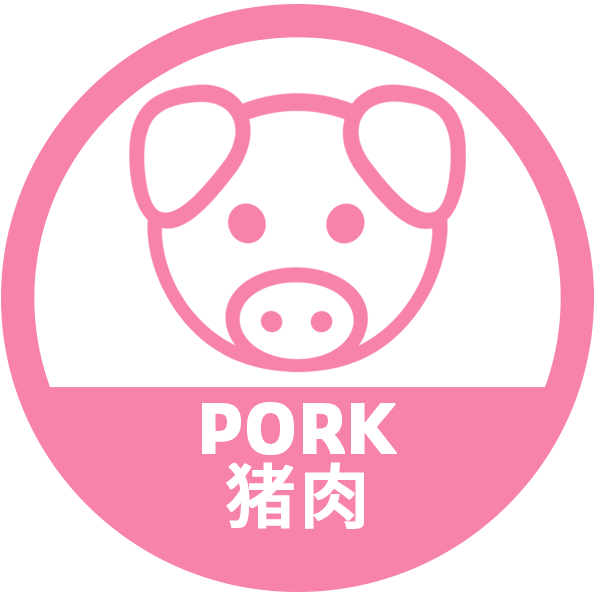 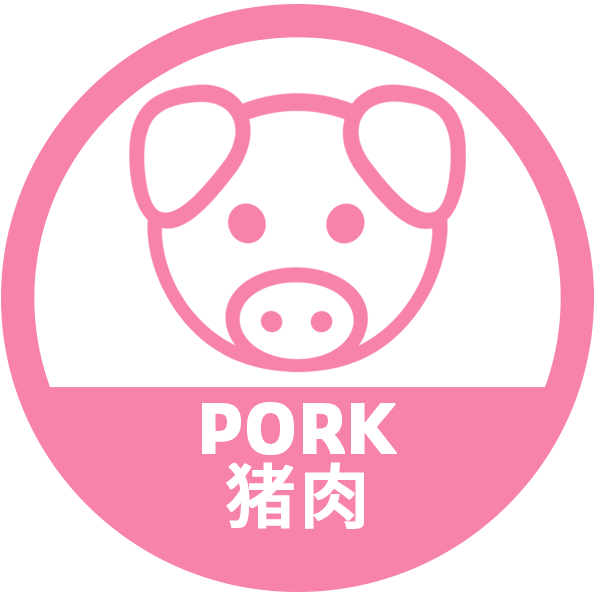 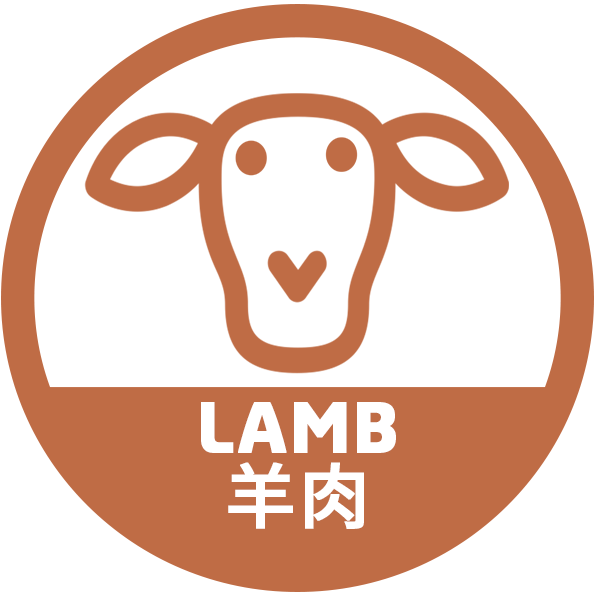 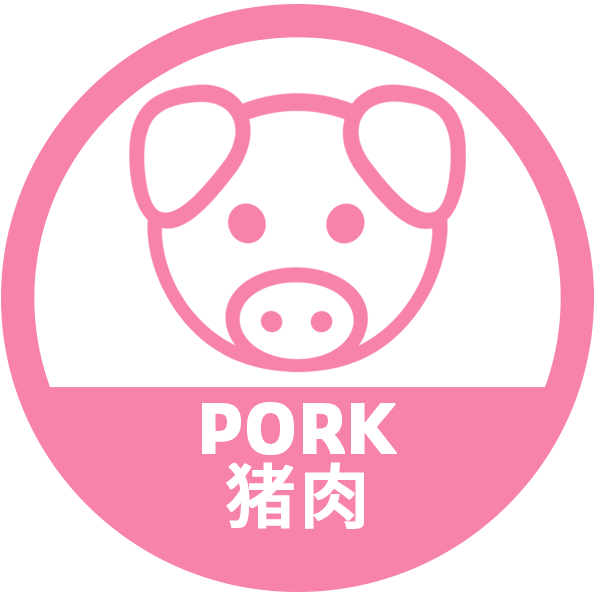 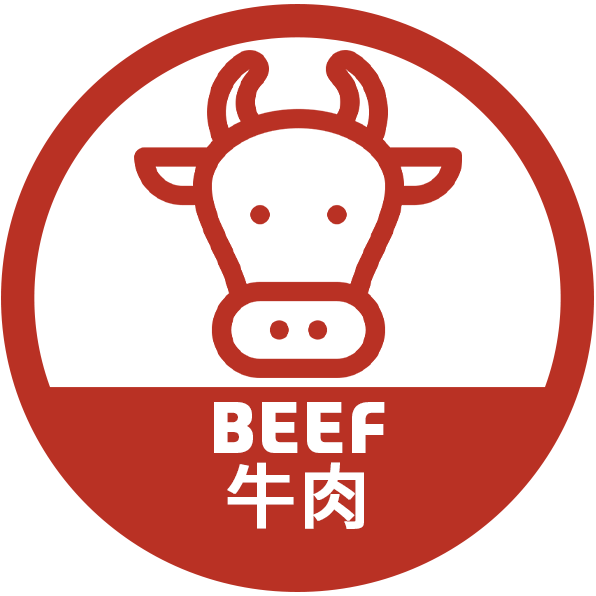 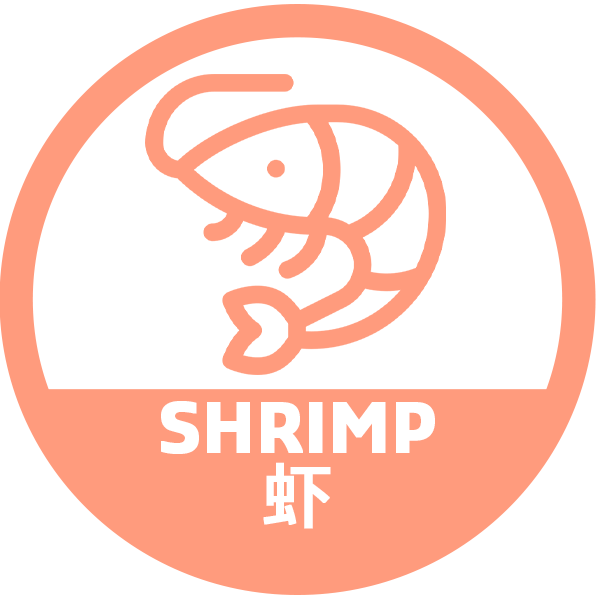 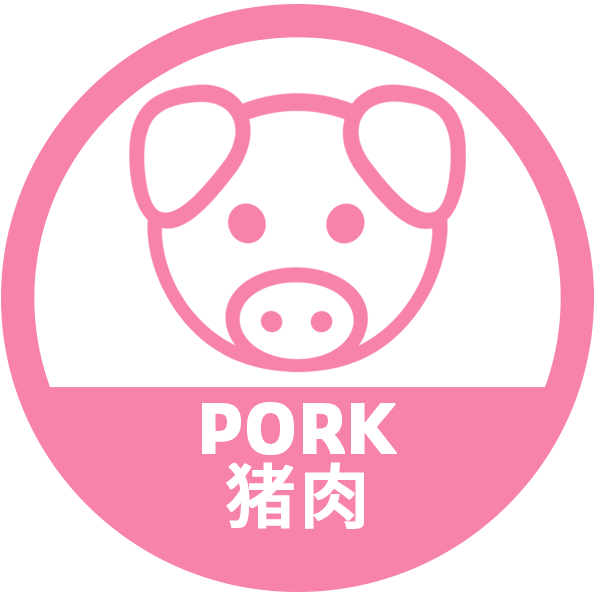 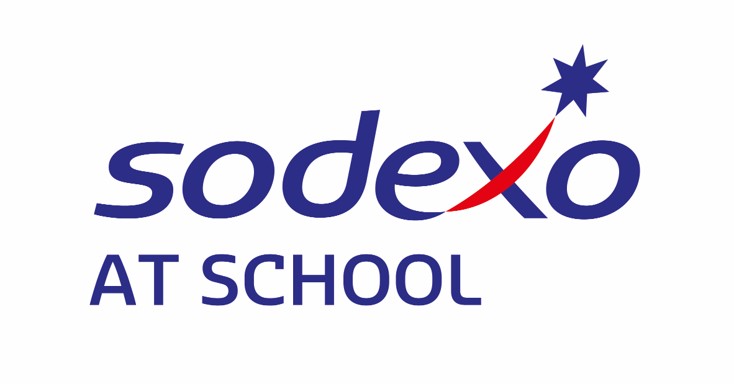 A LA CARTE
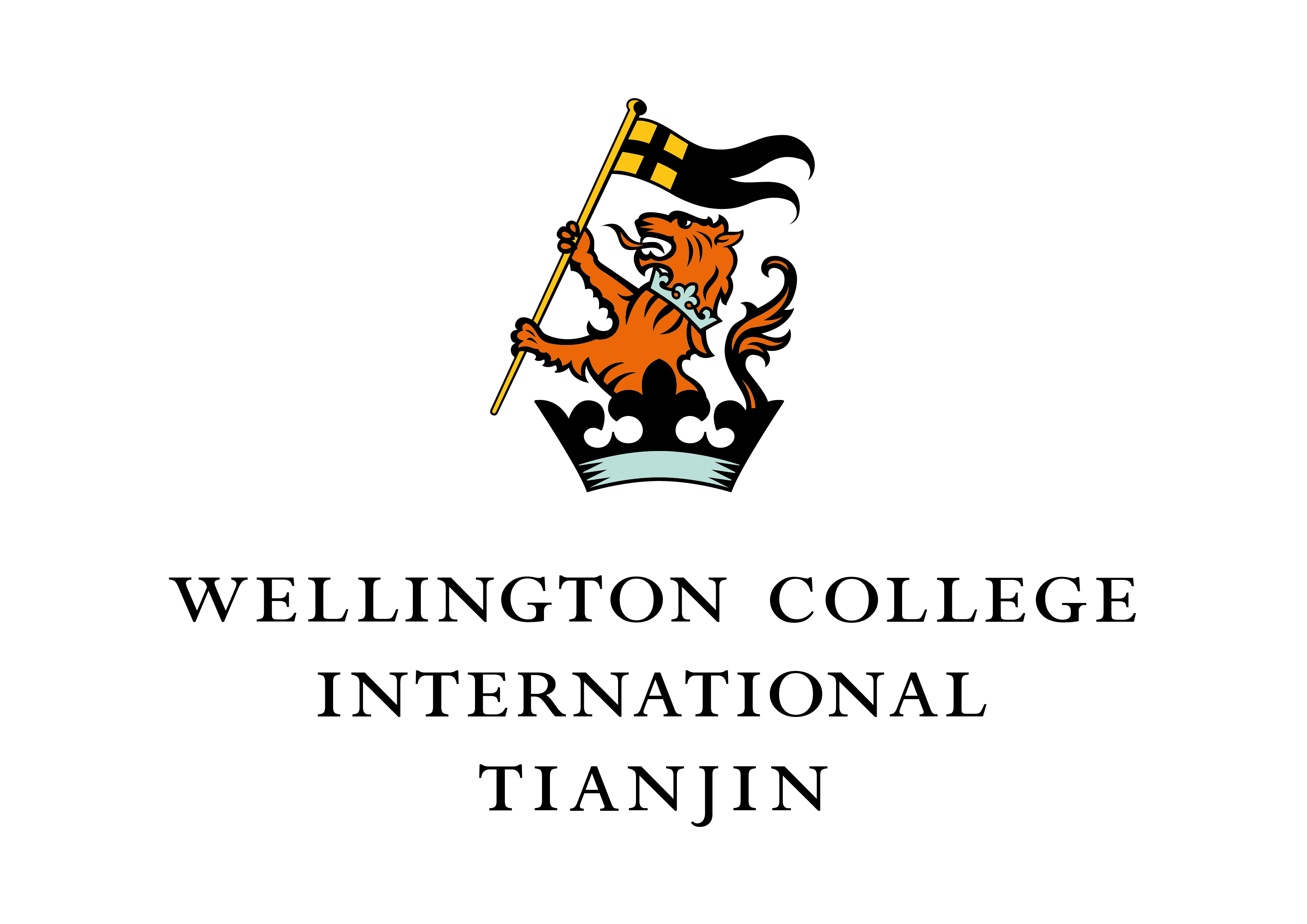 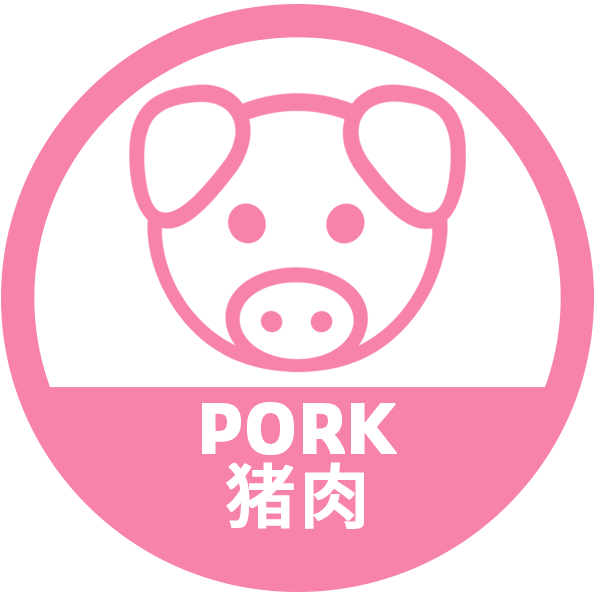 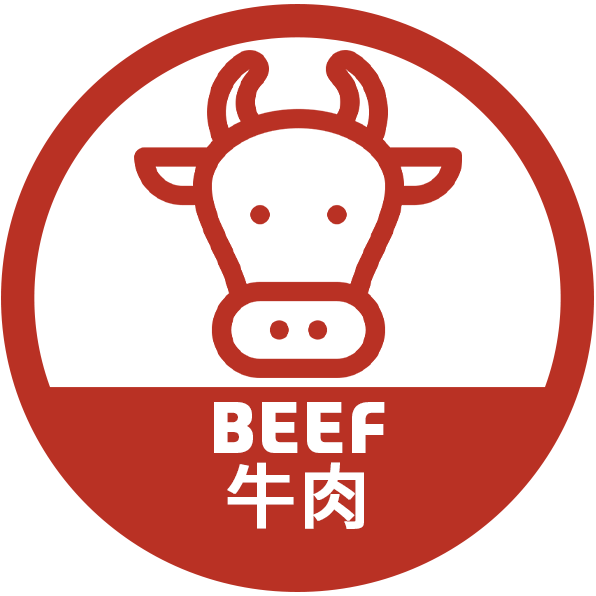 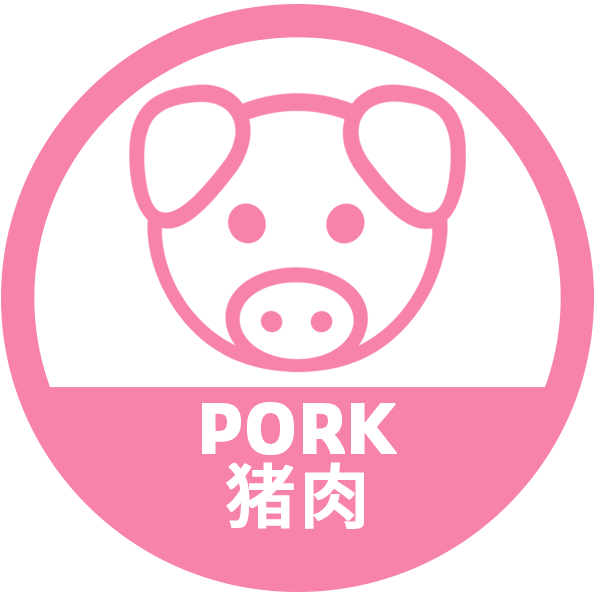 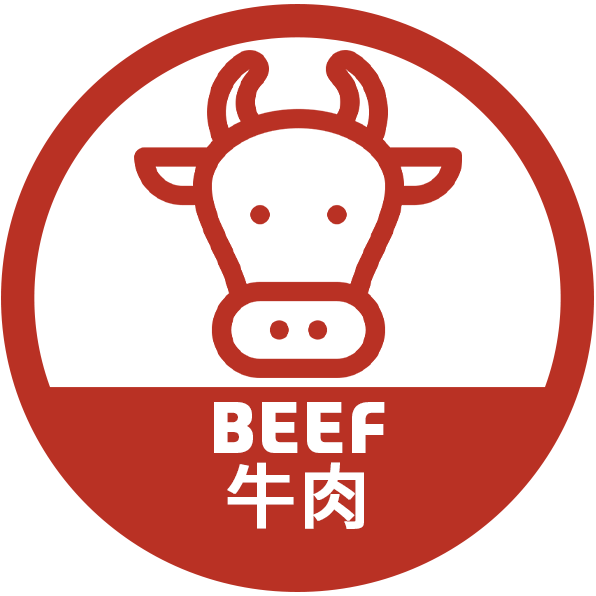 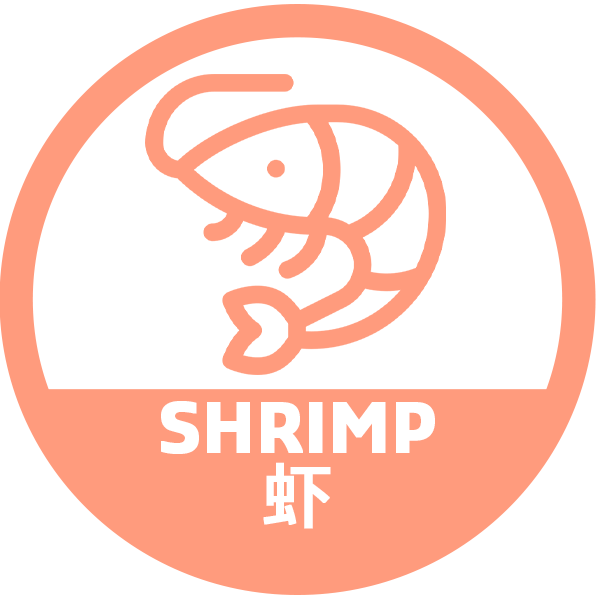 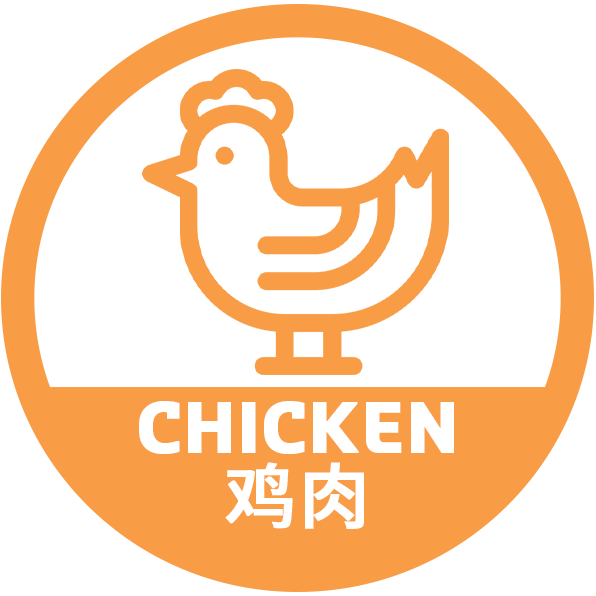 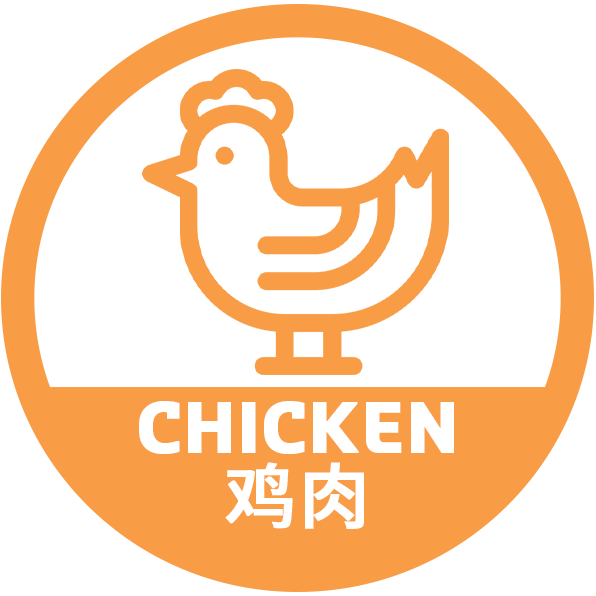 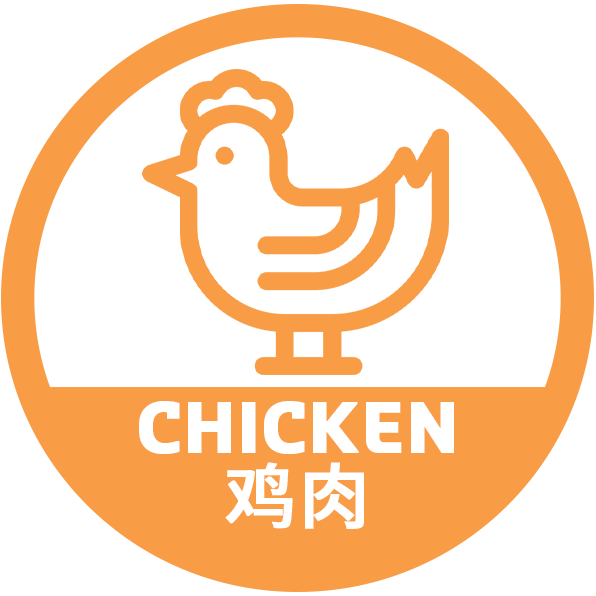 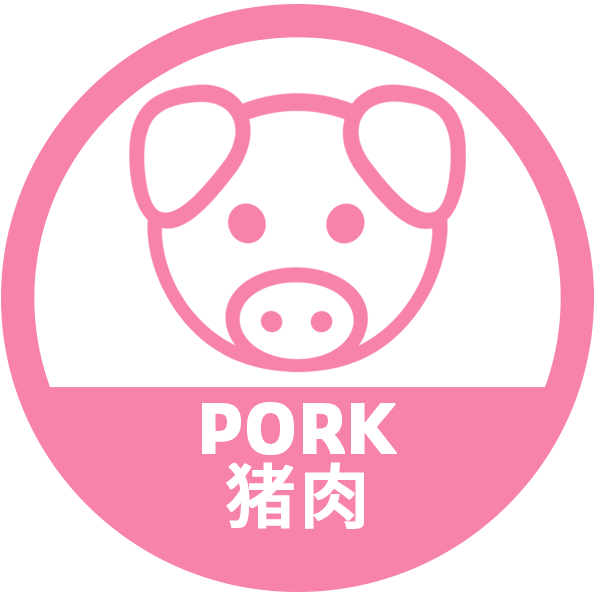 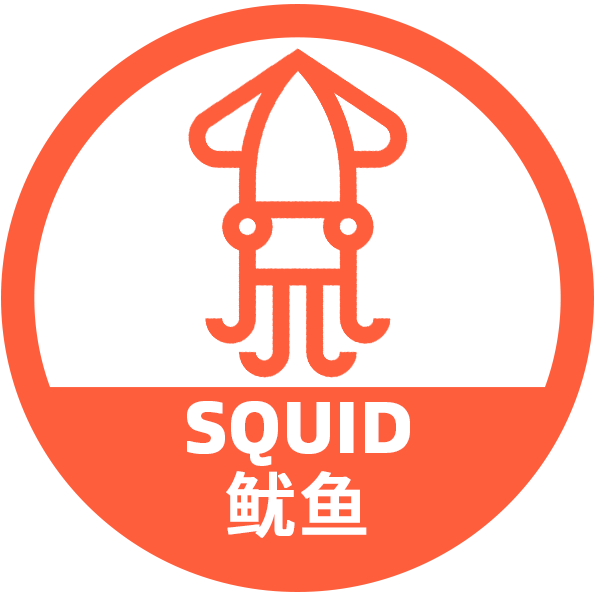 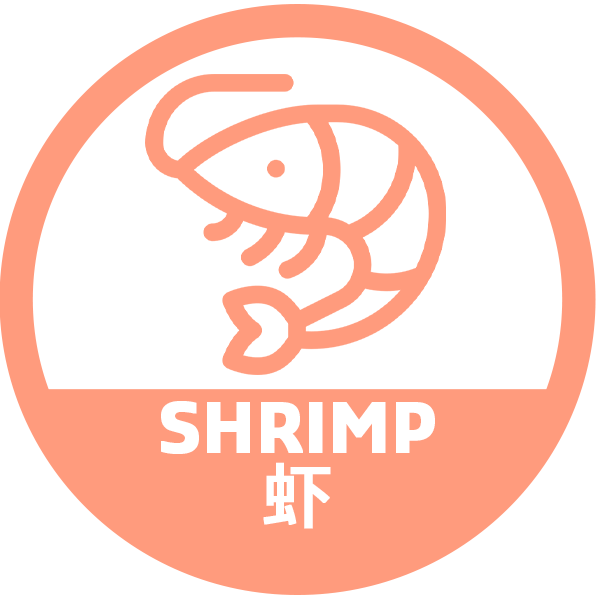 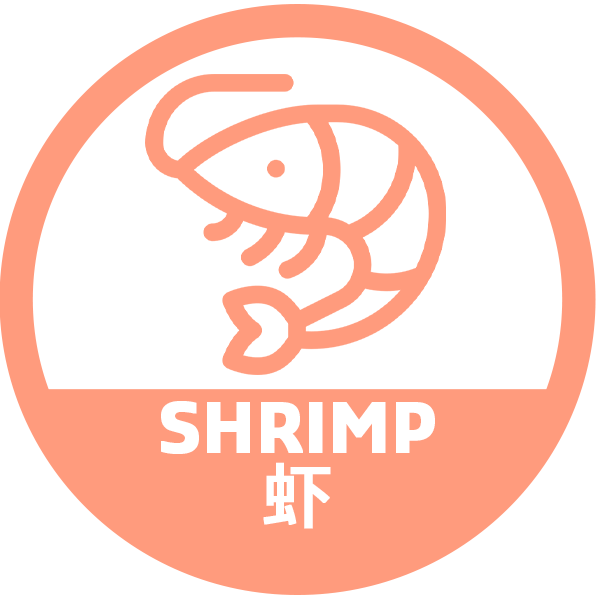 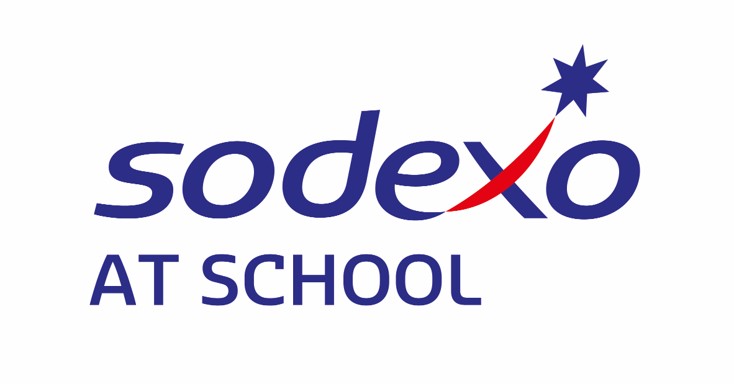 WEEKLY 1.20-1.24
BOARDING MENU
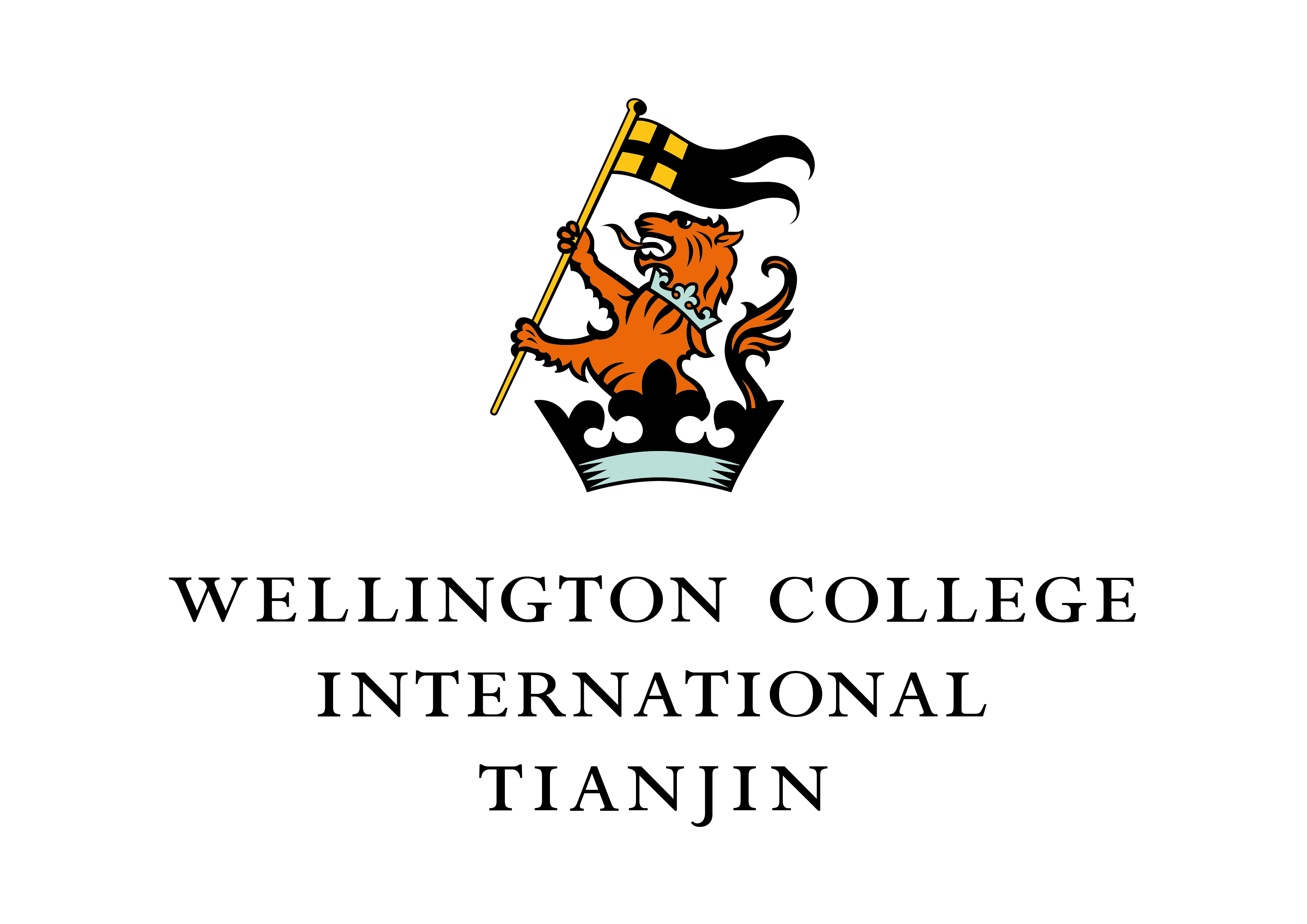 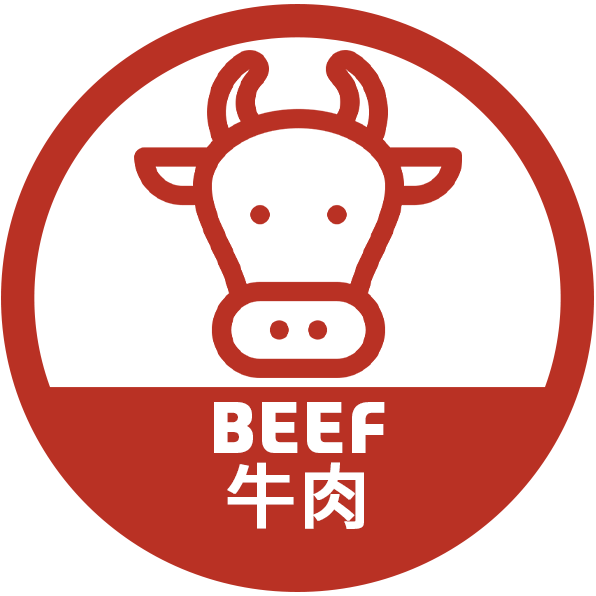 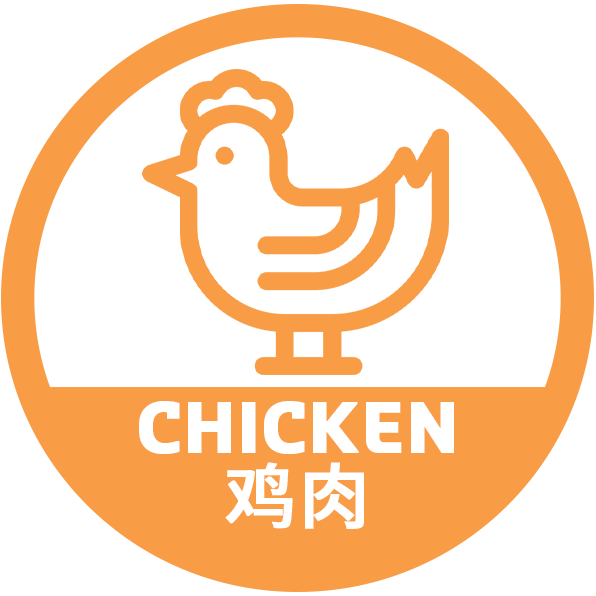 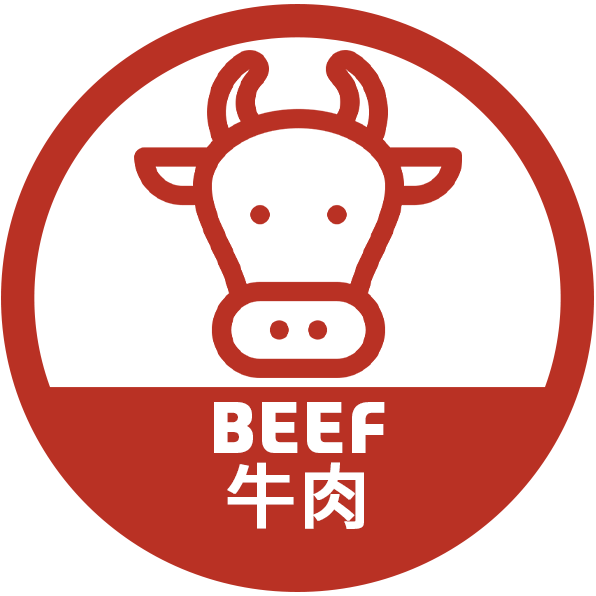 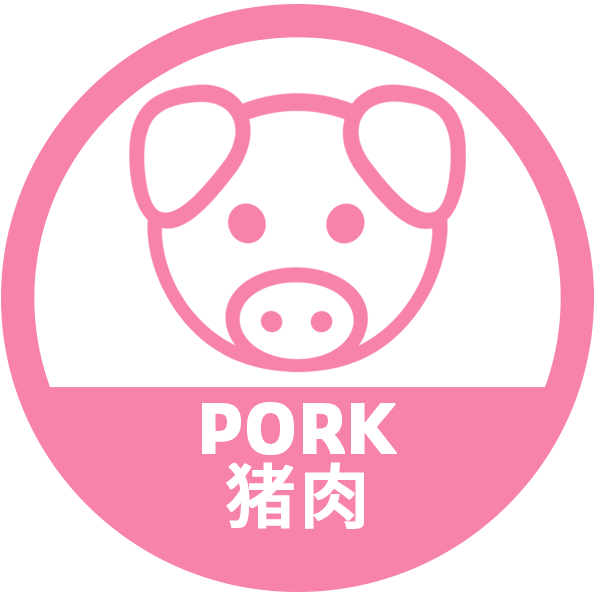 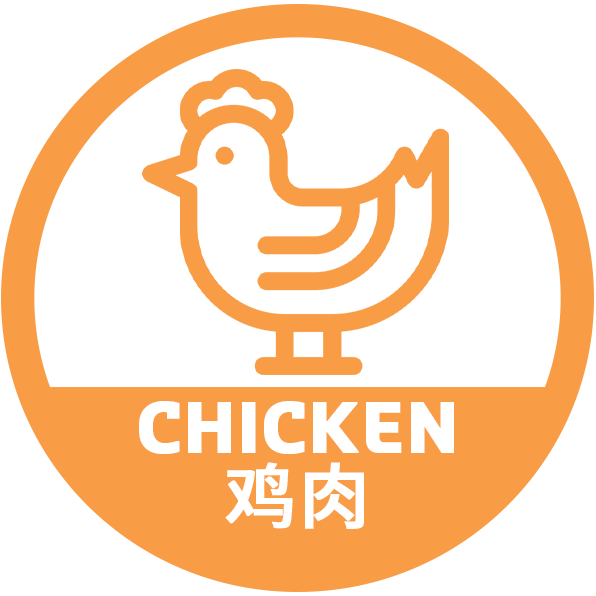 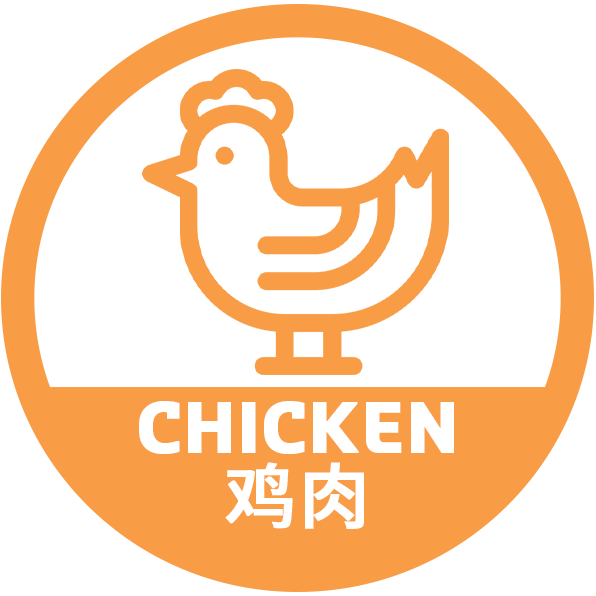 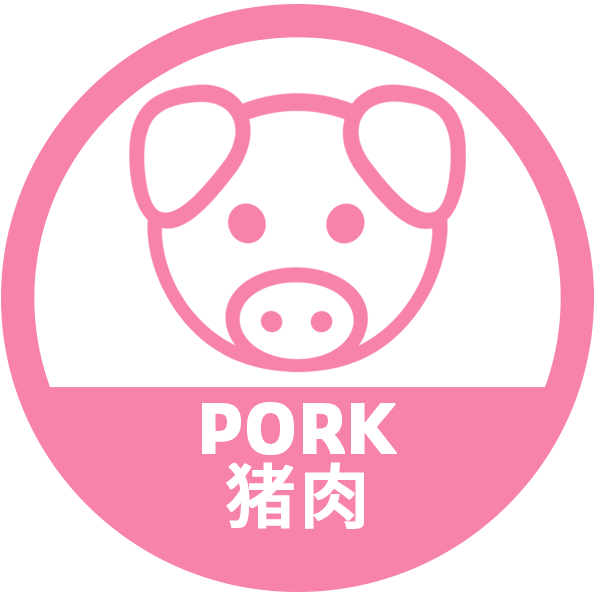 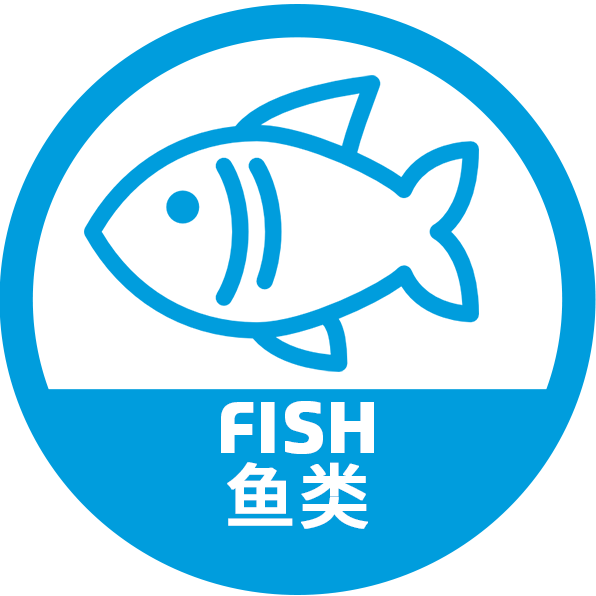 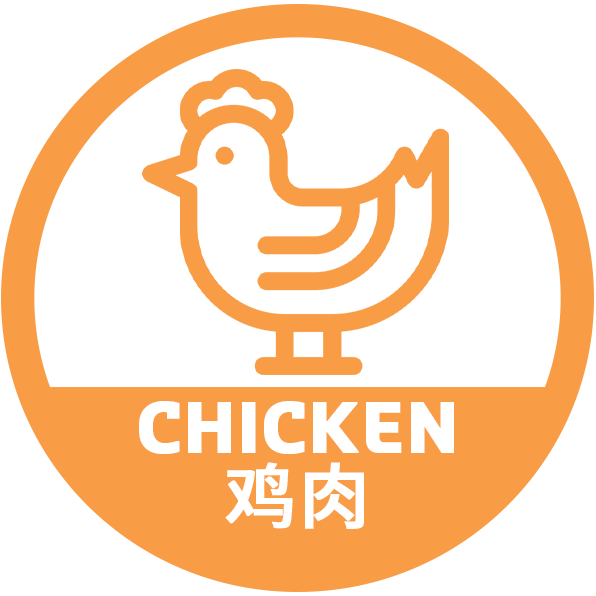 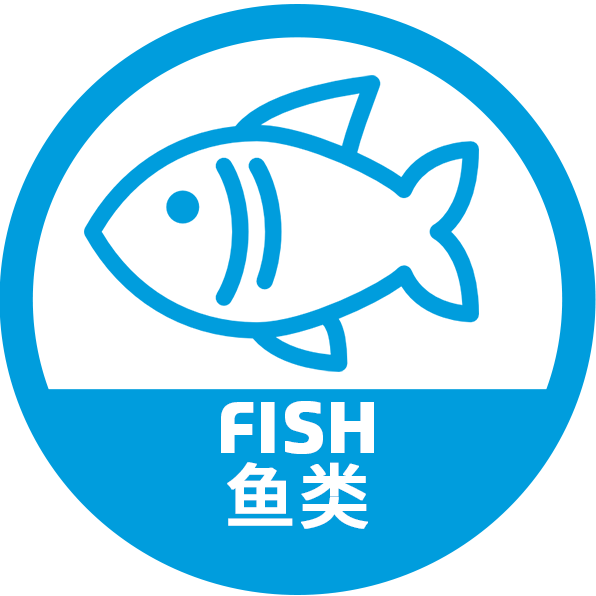 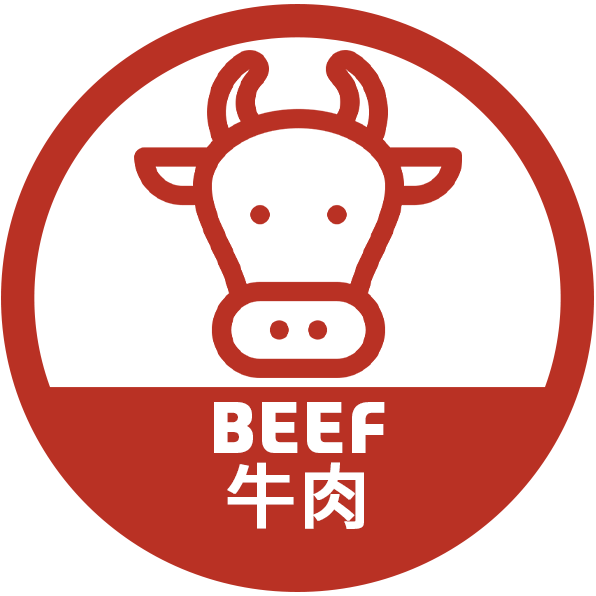 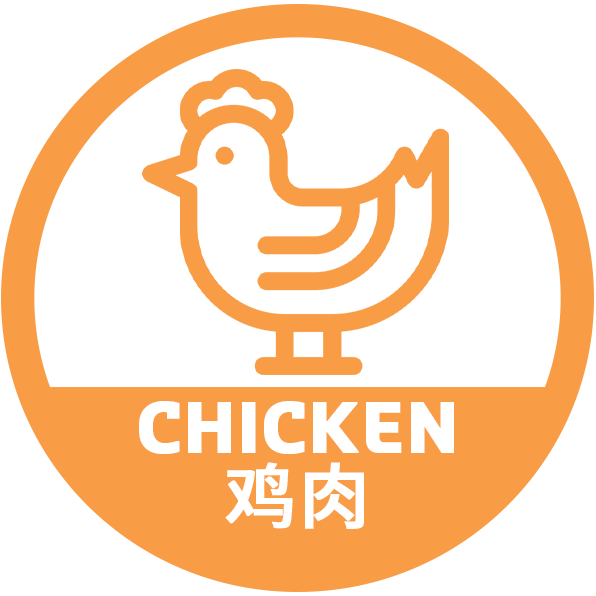 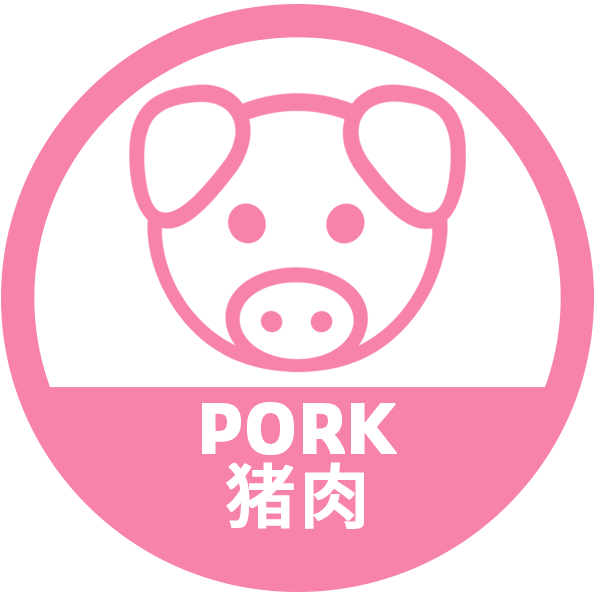 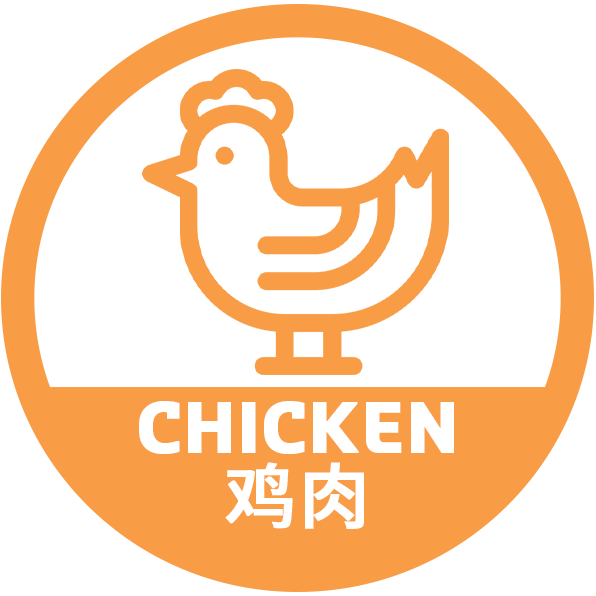 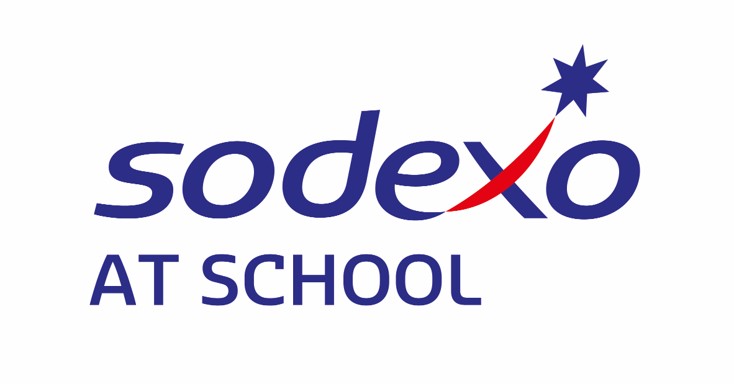 WEEKLY 1.20-1.24
SNACK MENU
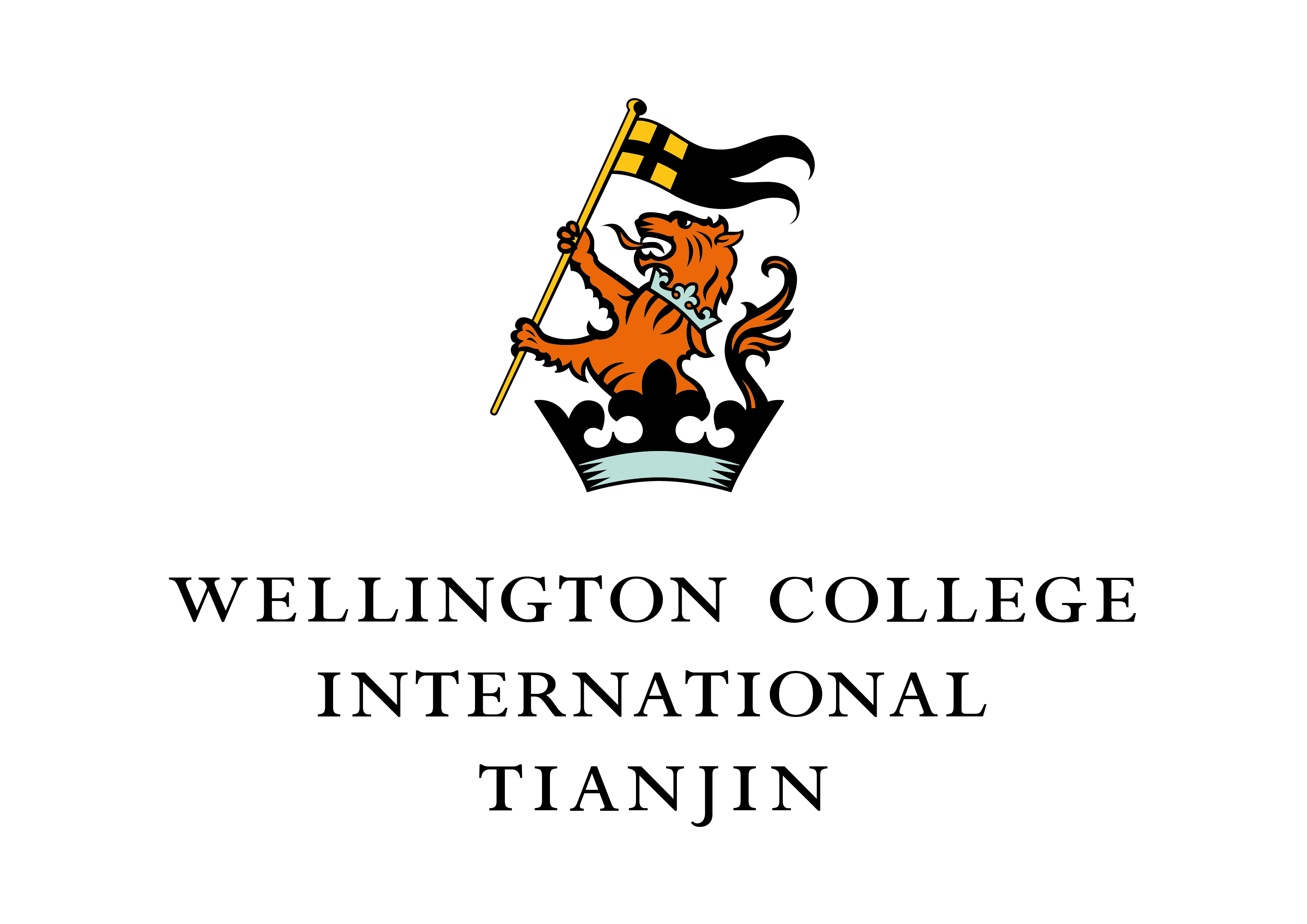 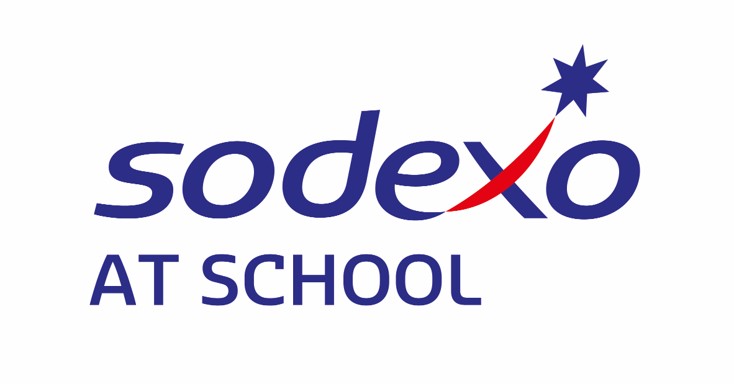